Antimikrobni lijekovi u stomatologiji
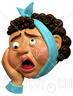 nije opravdana primjena antibiotika nakon rutinskih stomatoloških zahvata

u uznapredovaloj fazi odontogene infekcije ANAEROBI

lokalna terapija: trepanacija zuba, incizija i drenaža, ekstrakcija
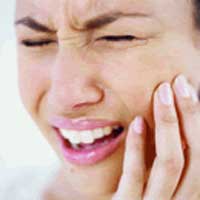 Odontogene infekcije
penicilin lijek izbora (+/- metronidazol) i treba ga  propisivati u početnoj fazi upale
antibiotska terapija je DODATNA
amoksicilin+klavulanska kiselina
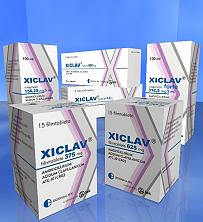 Kod pacijenata alergičnih na penicilin mogu se dati makrolidi, npr eritromicin 
 spektar djelovanja vrlo sličan penicilinu 
 gram pozitivne i gram negativne aerobe
Djeluje bakteriostatski na način da inhibira sintezu proteina
Ne djeluje na anaerobe 
  ne koristi SE u liječenju teških infekcija
PENICILIN
lijek izbora za odontogene infekcije
 Ima uzak,ali odgovarajući spektar
 malu ili nikakvu toksičnost kod nealergičnih bolesnika
 Antimikrobni spektar mu je: Streptococcus, Staphylococcus (koji ne producira penicilinazu), Treponema, Actynomyces, Fusobacterium spp. i oralni anaerobi.
PENICILIN
baktericidni i postižu dobru koncentraciju u serumu i urin
  koncentracija u cerebrospinalnoj tekućini je oko 5-10% onih u serumu
Empirijski ga treba propisati u početnoj fazi upale
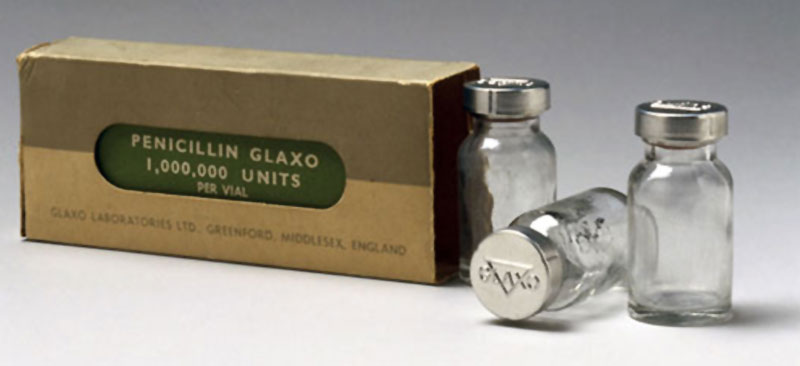 KLINDAMICIN
zamjena za penicilin 
  dobro prodire u kost
 Propisuje se u dozi od 300 mg dva do tri puta dnevno
 pri nižim dozama bakteriostatik, a višim djeluje baktericidno na neke mikroorganizme pa se 600 mg dnevno obično daje za profilaksu, a 900 mg za terapiju infekcije.
CEFALOSPORINI
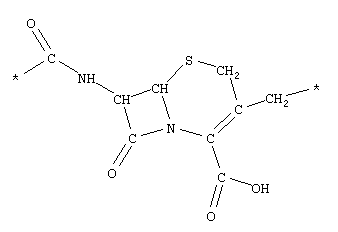 polusintetski beta laktamski antimikrobni lijekovi koji imaju širok antimikrobni spektar
 baktericidni učinak 
 niska toksičnost 
Uglavnom postižu dobre koncentracije u tkivima, osim u cerebrospinalnoj tekućini. Oko 10% bolesnika preosjetljivih na penicilin preosjetljivo je i na cefalosporin
Loš  učinak na enterokoke
registrirani cefalosporini u Hrv nemaju klinički značajan učinak na anaerobe
TETRACIKLINI
indicirani jedino u liječenju juvenilnog periodontitisa kojeg u 97% slučajeva uzrokuje Actinobacillus actinomycetemcomitans

 Za sve ostaleoblike periodontitisa najdjelotvornija je kombinaciija amoxicillina i metronidazola.
Azitromicin(SUMAMED – Pliva) prema spektru djelovanja nije indiciran u liječenju odontogenih infekcija. Prema vlastitom istraživanju gotovo 1/3 streptokoka rezistentna je na azitromicin.
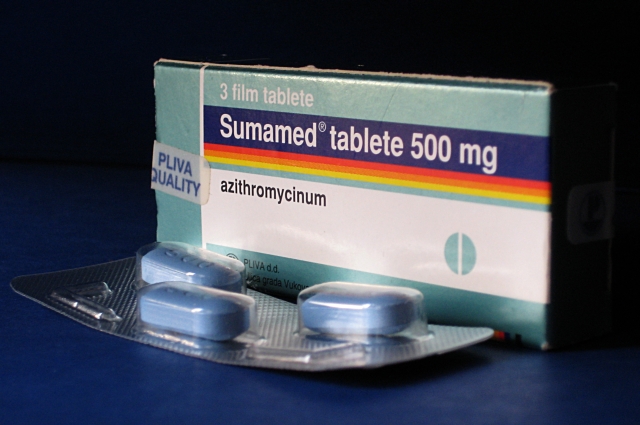 Recepti
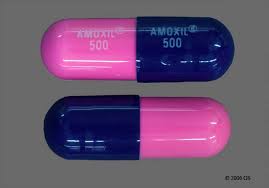 Rp/ Amoxil caps a 500 mg 
     D. Scat. orig. No I (uno)
     S. Svakih 8 sati po jednu kapsulu 
Trudnoća i dojenjeDosadašnja iskustva nisu ukazala na štetan učinak amoksicilina na plod.Amoksicilin se kao i ostali penicilini izlučuje u mlijeko dojilje, te je potreban oprez jer su opisani slučajevi senzibilizacije dojenčadi.
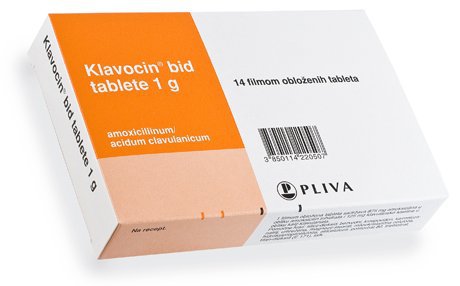 Rp/ klavocin bid tabl.a 1 g 
     D. Scat. orig. No I (uno)
     S. Svakih 12 sati po jednu kapsulu kroz 5 dana

 Rp/ Medazol tabl. a 250 (ili 400 )mg
     D. Scat. orig. No I (uno)
     S. Svakih 8 sati po 1 tabletu
Kombinacija penicilina i inhibitora beta-laktamaze sastoji se iz dvije antibiotske komponente – amoksicilina i klavulanske kiseline (betalaktamski kemoterapeutik čije je antibiotsko djelovanje vrlo slabo, ali zato inhibira djelovanje većine betalaktamaza)

Enzim beta-laktamazu  nastaje u bakterijama i  odgovoran je  za razgradnju beta-laktamskih antibiotika (što predstavlja jedan od načina otpornosti bakterija na beta-laktamske antibiotike)
Antimikrobni spektar je kao i onaj amoksicilina, a osjetljiva je i Klebsiella te anaerobi
Pogodan je i za liječenje sinusitisa
 U odraslih treba primijeniti 2 tablete od 1 g dnevno; jedna tableta sadrži 875 mg amoksicilina i 125 mg klavulanske kiseline (AUGMENTIN - Glaxo, KLAVOCIN BID – Pliva)
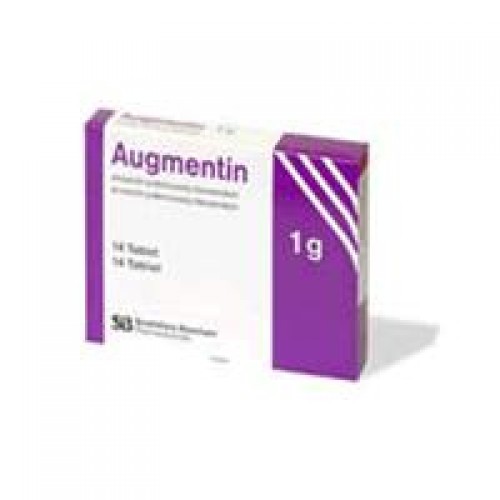 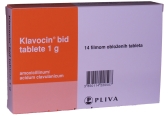 Rp/ Klimicin caps a 150 (ili 300 mg)
D.scat orig. No I (uno) 
S. Svakih 6sati po 1 kaspuslu
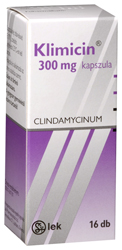